Simulación
Área Académica:  Licenciatura en Ingeniería Industrial

Profesor (a):  M. en C. Isidro Jesús González Hernández

Periodo: Enero-Junio 2016
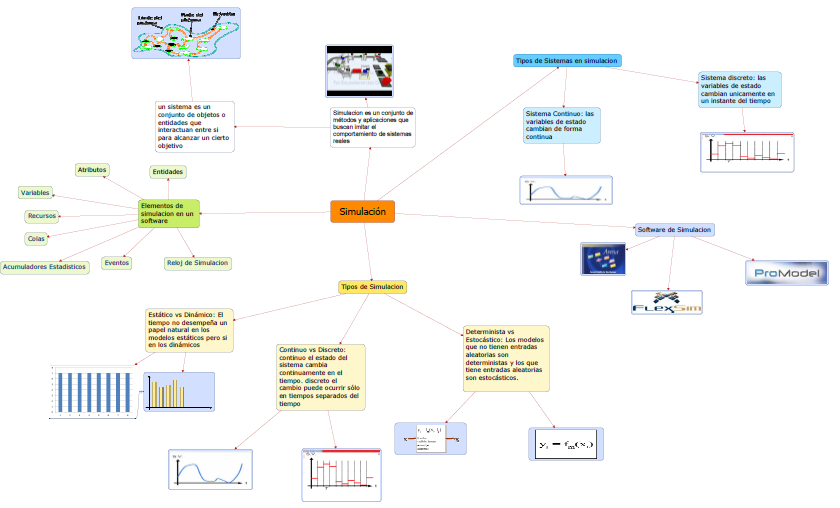